The EUROPEAN UNION
Constitutional Nature; A Federation of States?
The EUROPEAN UNION
How does the EU operate?

The European Tradition
The EU in light of the American tradition

The sui generis theory
The international law theory

The three constitutional denials
Democratic deficit?

Conclusion
How does the eu operate?
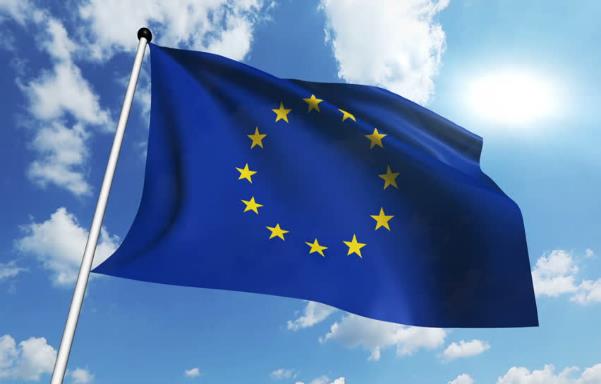 International law historically operates on a voluntary and unenforceable basis; protecting the historical concept of absolute sovereignty.
In accordance with the concept, no authority can be held to be above an individual state.
Is the EU a Confederation of States or a Federation of States?
The European Union itself holds the belief that its constitutional framework is sui generis; incomparable to any other union due to its unique nature.
SCHUTZE.EU
Federalism as international law
What is federalism? 
Federalism is a system of government in which entities such as states or provinces share power with a national government.
The American Tradition
The 1787 Constitution of the USA established federalism.
Sought to consolidate the 1777 Constitution.
Confederation of States v Federalism; the sovereignty battle.
Madison; 3 Dimensions of Federalism
SCHUTZE.EU
The Mixed federation
The 1787 Constitution was an International Act; needed to be ratified by unanimous assent of the States. (voluntary act)
House of Representatives; The States
The Senate; International Organ (Federal Government)
Central government had both national & international powers; hence a mixed government.
Each state gave up some sovereignty whilst the national government remained incomplete;
Concept of dualism created:
Dual government, dual sovereignty, dual citizenship
“The sovereignty of the United States is shared between the Union and the States whilst in France it is undivided and compact.” Tocqueville (1954)
SCHUTZE.EU
The European tradition
History of Absolute Sovereignty
According to Dicey, sovereignty of a state was indivisible and absolute.
The European Union of States could only be a confederation or a federal state.
^ International Act; following voluntary nature of ordinary international law.

Confederation of States?
Member states could only be the authors of the Unions suggestions (Jellinek)

Federal State?
Higher, sovereign authority with unifying power.
Member states lose all sovereignty.
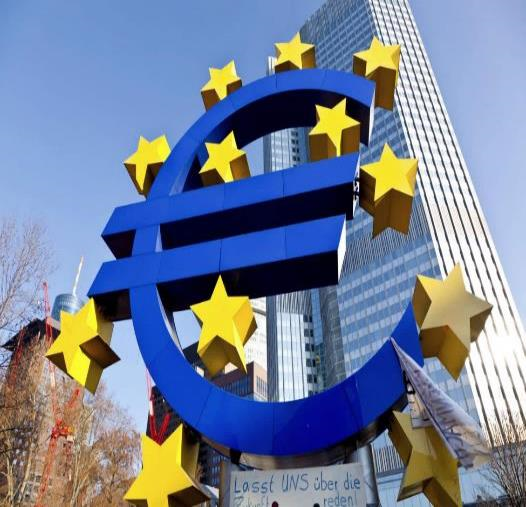 SCHUTZE.EU
Criticisms of the European tradition
What is a federal union of states?

“A federal union was one that was a permanent union based on a voluntary agreement whose object is the political preservation of its members.” Schmitt

The Federation is characterised by dualism;

“In each federal body, two kinds of political bodies co-exist: the existence of the whole federation and the individual existence of each federal member.” Schutze
SCHUTZE.EU
THE EU IN LIGHT OF THE AMERICAN TRADITION
Foundational dimension;
The European Union of States was formed by international treaties, they were ratified by the national legislators, (not the people.) 
The Treaties were elevated to a constitutional status due to societies perception of it.
 Non-contractual nature of EU law in Commission v Luxembourg & Belgium [1963] 
Article 9 of the TEU established European citizenship; members are citizens of two separate political orders.
Les Verts [1986] The EU Treaties despite being formed as an International Agreement constitutes the constitutional charter of a Union based on article of law. (para. 23)
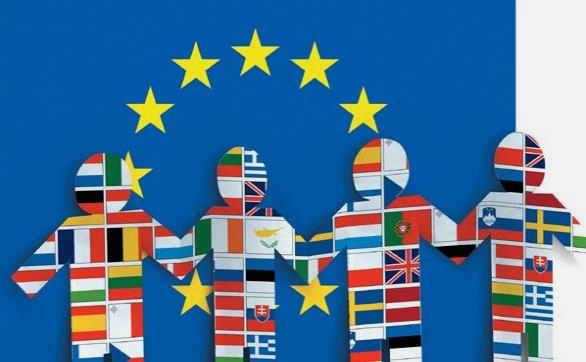 The EU is characterised by dualism; political  dualist position, federal citizenship and national citizenship, as well as a balanced approach to legislation making.
SCHUTZE.EU
THE EU IN LIGHT OF THE AMERICAN TRADITION (cont.)
Institutional Dimension; Dual Basis of Democratic Legitimacy
SCHUTZE.EU
THE EU IN LIGHT OF THE AMERICAN TRADITION (cont.)
Functional dimension
Europe has significant legislative powers however the scope of the EU government is limited by its incomplete nature.
The European Court of Justice has extended the scope of EU legislation by introducing direct effect. (Van Gend en Loos) 
This limits the requirement of member states having to incorporate directives.
Decentralised application of European law through supremacy; All institutions of a member state must disapply conflicting national law. 
European law largely follows the logic of state responsibility in public international law, (Kadelbach 2002) due to lack of enforcement options.
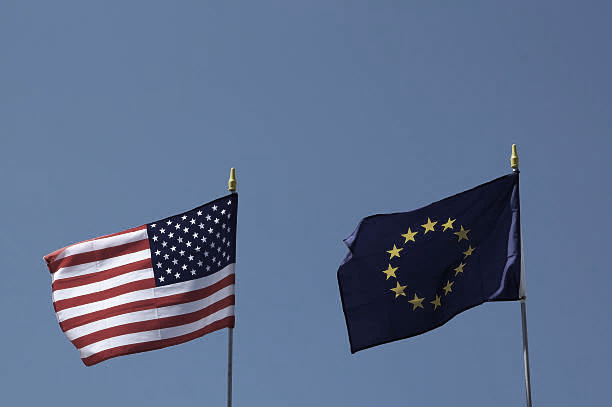 SCHUTZE.EU
THE EU IN LIGHT OF THE EUROPEAN TRADITION
Supranationalism;
 Refers to a large amount of power given to an authority which in theory is placed higher than the state. (The EU) 
Intergovernmentalism;
 Focuses on the importance of member states in the process of creating EU-wide regulations.
Sui Generis Theory
Stems from the concept that the EU is a completely unique union and hence not comparable to a confederation or a federal state.
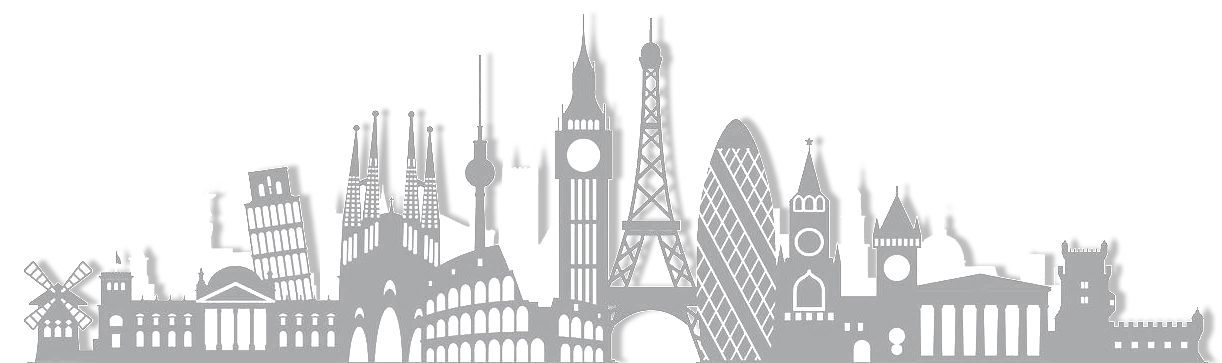 SCHUTZE.EU
THE SUI GENERIS THEORY
Europe is incomparable as it cannot be fitted into the traditional categories of international or constitutional law. 
Sui Generis theory, in determining the European Union to be incomparable raises a number of issues; 
Fails to analyse the Union
Only views the Union in negative terms.
It provides no means to measure the EU evolution.
Is historically unfounded as all previous Union of states lay between both international and national law. 
Based on undivided sovereignty which creates problems when examining the dual nature that characterises the EU. 
Europe's statist tradition insists that the EU is international in nature and not unique.
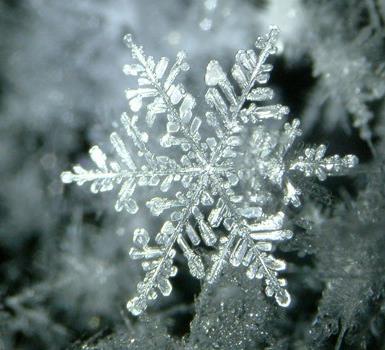 SCHUTZE.EU
THE INTERNATIONAL LAW THEORY
The Maastricht Decision
The German Supreme Court contested that Europe’s social structure would set limits on the constitutional structure of the EU. 
No equivalent to European national peoples so there would be a legal limit to integration.
“Union of States as an ever closer union of the peoples of Europe (organised as States,) and not a State based on the people of one European Union.”
All legal authority of the EU derives from the Member States. 
EU laws can only have effect by virtue of the sovereign instruction that the law is applied. 
If an EU law goes beyond the national scope it will have no effect.
The ultimate decider of the legitimacy of an EU law is sovereign supreme courts. 
European law is international law.
SCHUTZE.EU
THE THREE CONSTITUTIONAL DENIALS
The constitutional conflict over the Maastricht Treaty brought to light the statist 
tradition of the European Union.
SCHUTZE.EU
IS THE DEMOCRATIC DEFICIT A REAL PROBLEM?
Democratic deficit exhibited in the decision making process of the Union? 
All legislative decisions are theoretically legitimised by one source the democratic nature of this is questionable. 
Federal polity; 2 arenas of democracy.
Federation of Europe? 
The European Union is based on a dual structure of legitimacy;
The totality of the Union’s citizens
The peoples of the European Union
Elections provide two lines of democratic legitimacy.
Duplex regimen=dual democracy.
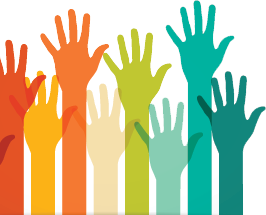 SCHUTZE.EU
CONCLUSION
The European Union has a mixed structure; it exists in a federal middle ground. 
The Sui Generis theory that populated EU law initially is not an accurate perspective from which to examine the purpose of the EU from.
The European Union is both an international and national being. 
It is a federation of States and the uniqueness of this concept is partly the cause for the success of the European Union. 
The Union enjoys real powers stemming from a limitation on sovereignty (transfer of powers).
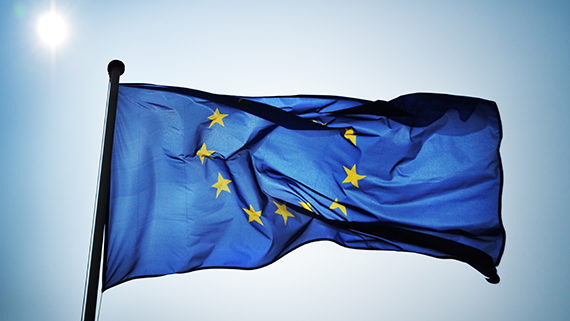 SCHUTZE.EU